Normal Distribution
J. C. F. Gauss
Cental Limit Theorem
Symmetry around μ
μ is the confluence of the mean, median, and mode of the data and splits the data in half
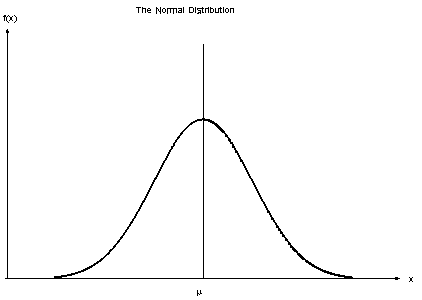 Pareto Principle (80/20 Rule)
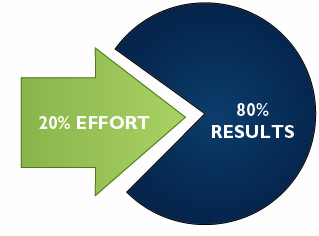 80% of output comes from 20% of producers
20% of peapods produce 80% of peas 
20% of inventory produces 80% of sales
20% of customers produce 80% of sales
20% of people own 80% of wealth
20% of people consume 80% of resources
20% of time spent working produces 80% of work produced (time management)
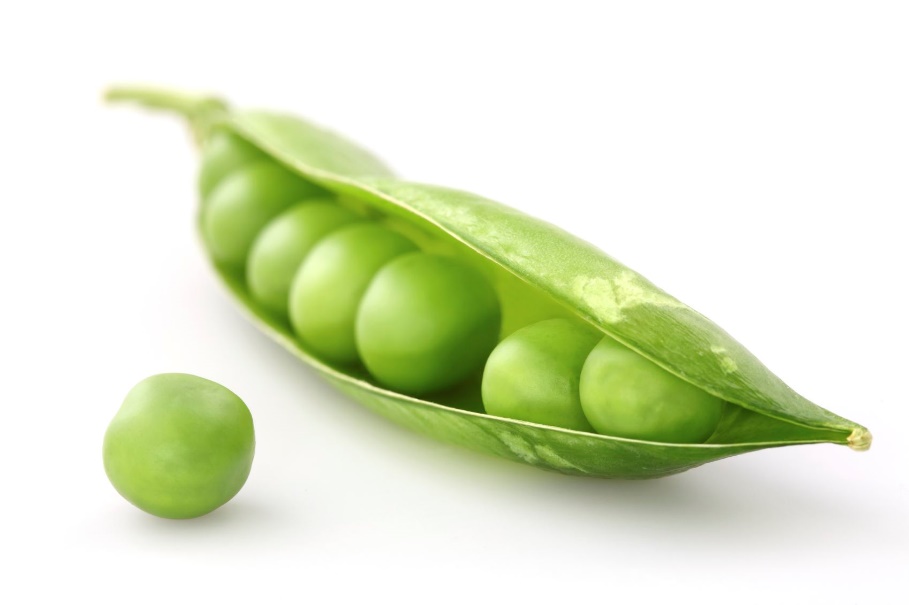 Pareto Principle (80/20 Rule)
Problems: 
It doesn’t always apply
It is a pre-information age model
Long Tail Distribution
Variety > bestsellers
Netflix
Amazon
iTunes
There’s money in the tail
Advertising products
Google
Yahoo
Bing
Travel bookings
How does a company “fatten the tail?”
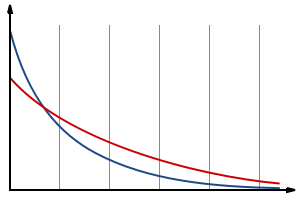 Netflix Long Tail
“…gets most of its profits from a large number of infrequently requested movies rather than from few large and profitable movies.”
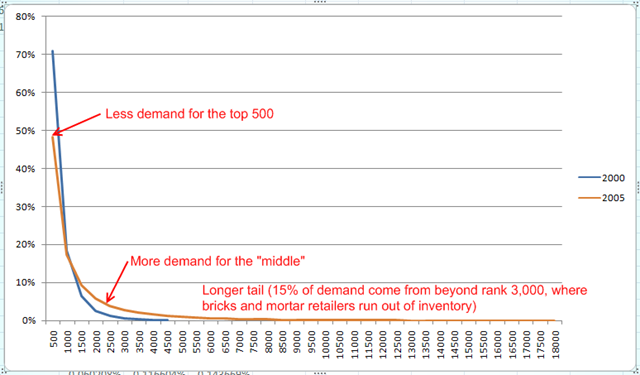 In Class Activity
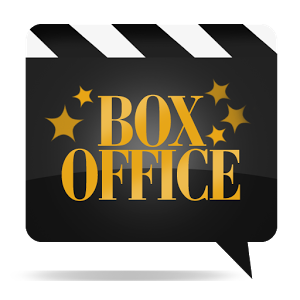 If link doesn’t work, go to
http://www.boxofficemojo.com/yearly/chart/?page=1&view=releasedate&view2=domestic&yr=2015&p=.htm
Results
Analysis
Bibliography
http://epilepsygenetics.net/2013/03/14/the-pareto-principle-versus-the-long-tail/
http://google.about.com/od/googleforbusiness/f/longtailfaq.htm
http://www.longtail.com/the_long_tail/
http://www.boxofficemojo.com/yearly/chart/?page=1&view=releasedate&view2=domestic&yr=2015&p=.htm